Заголовок презентації
Lorem ipsum dolor sit amet, adipiscing elit
ДОМЕНИ України
Lorem ipsum dolor sit amet, consectetur adipiscing elit. 
Ut fermentum a magna ut eleifend. Integer convallis suscipit ante eu varius. 
Morbi a purus dolor. Suspendisse sit amet ipsum finibus justo viverra blandit. 
Ut congue quis tortor eget sodales.
Про нас
Lorem ipsum dolor sit amet, consectetur adipiscing elit. Etiam aliquet eu mi quis lacinia. Ut fermentum a magna ut.
2
ДОМЕНИ України
Наші зобов’язання
Lorem ipsum dolor sit amet, consectetur adipiscing elit.
Lorem ipsum dolor sit amet, consectetur adipiscing elit. 
Ut fermentum a magna ut eleifend. Integer convallis suscipit ante eu varius. 
Morbi a purus dolor. Suspendisse sit amet ipsum finibus justo viverra blandit. 
Ut congue quis tortor eget sodales.
3
ДОМЕНИ України
Варіант 1 роздільника розділів
Lorem ipsum dolor sit amet, consectetur adipiscing elit
4
ДОМЕНИ України
Порівняння
Lorem ipsum dolor sit amet, consectetur adipiscing elit.
Дослідницька компанія
Конкурентні послуги
Praesent venenatis quam tortor, viverra nunc rutrum. 
Maecenas malesuada ultricies sapien sit amet pharetra. 
Nunc tempus, risus sodales hendrerit, arcu dolor commodo libero, a sollicitudin quam nulla quis lectus. In at porta mauris.
Nulla a erat eget nunc hendrerit ultrices eu nec nulla. Donec viverra leo aliquet, auctor quam id, convallis orci. 
Sed in molestie est. Cras ornare turpis at ligula posuere, sit amet accumsan neque lobortis.
Maecenas mattis risus ligula, sed ullamcorper nunc efficitur sed.
5
ДОМЕНИ України
Варіант 2 роздільника розділів
Lorem ipsum dolor sit amet, consectetur adipiscing elit
6
ДОМЕНИ України
Таблиця
Lorem ipsum dolor sit amet, consectetur adipiscing elit.
7
ДОМЕНИ України
заголовок
Зображення з підписом lorem ipsum dolor sit amet у повноекранному режимі
8
ДОМЕНИ України
Дякуємо!
Надія Снігур
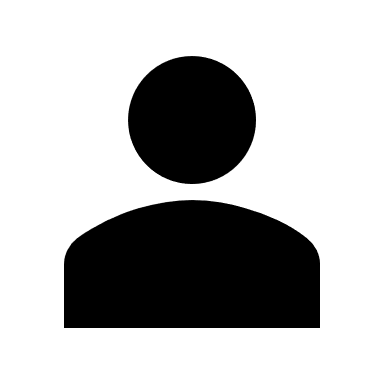 +0 (123) 456-78-90
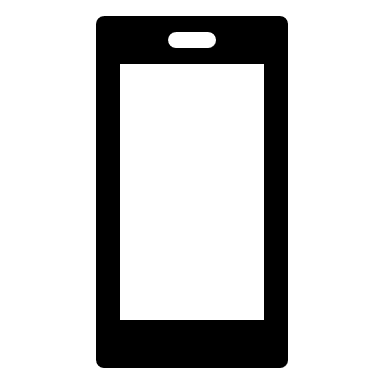 nadiia@domains-123.com
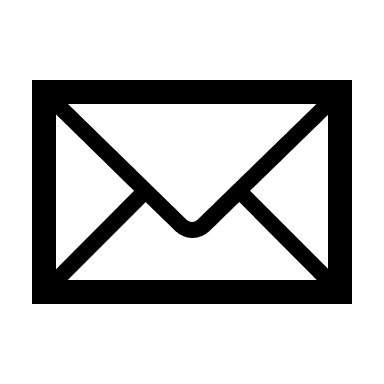 ТОВ "Домени України"
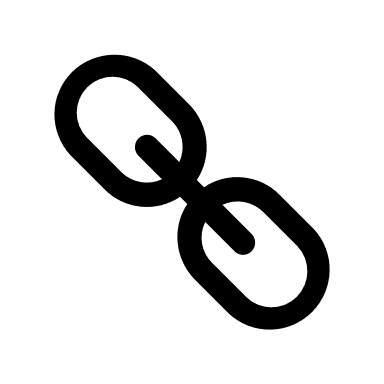 9
ДОМЕНИ України